Male & FemaleReproduction
Notes from the Teacher/designer
This PowerPoint has just the color coding slides and I know it could look much better. ;0)  
For the bingo review, I have a 8 1/2 x 11 card for each reproductive part with only its part colored....one card has the ovaries in red, one card has the fallopian tubes in blue, etc.  You'll have to make those up if you want that part of what was shared.  I only have the one hard copy I made.
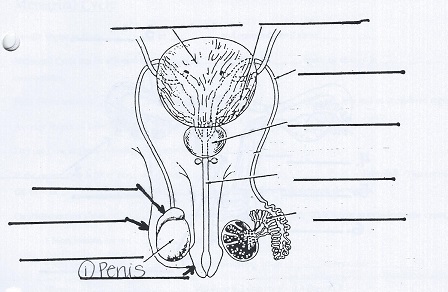 Male
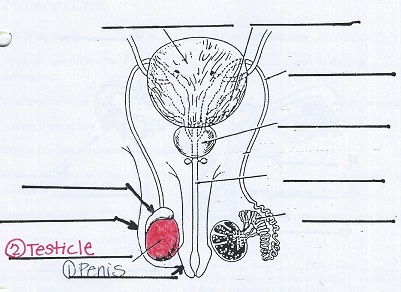 Male
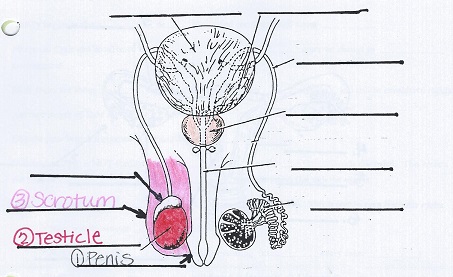 Male
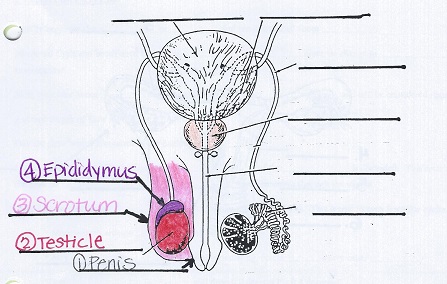 Male
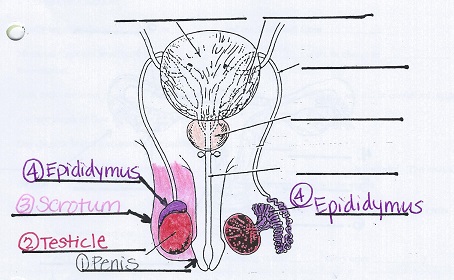 Male
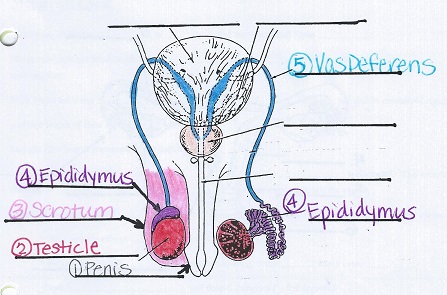 Male
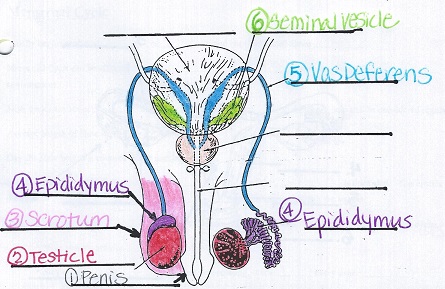 Male
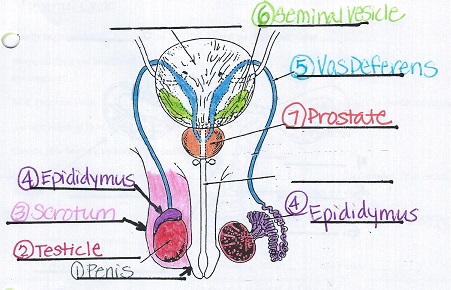 Male
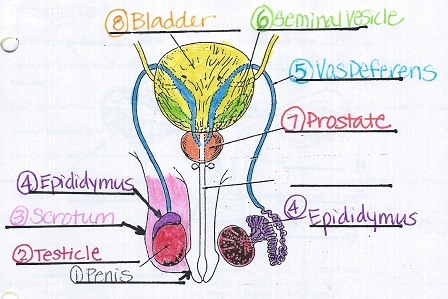 Male
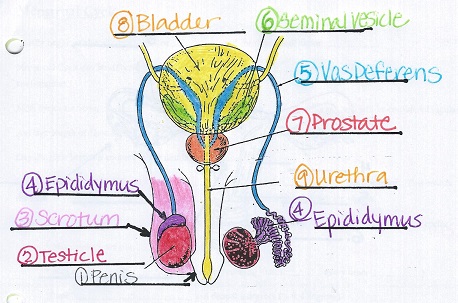 Male
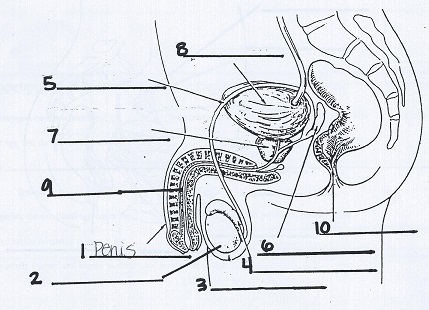 Male Reproductive Organs
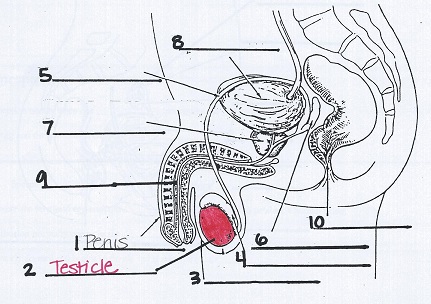 Male Reproductive Organs
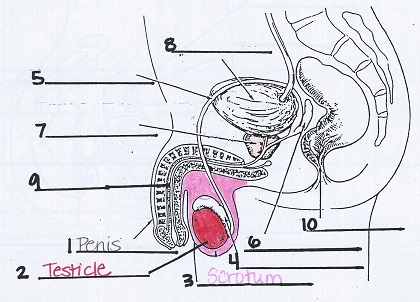 Male Reproductive Organs
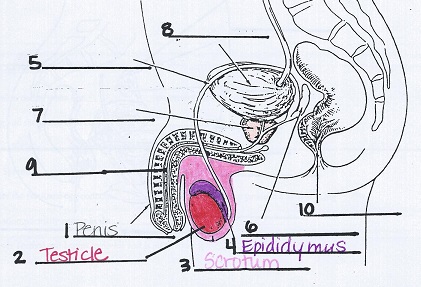 Male Reproductive Organs
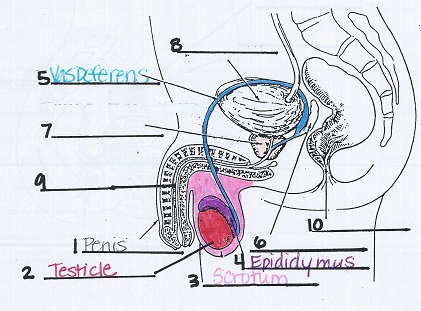 Male Reproductive Organs
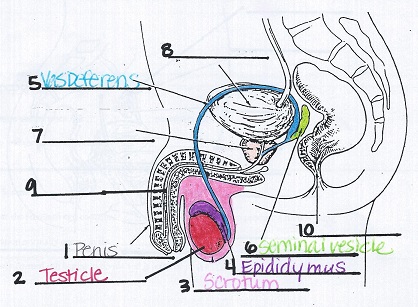 Male Reproductive Organs
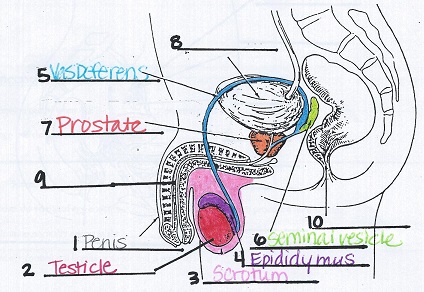 Male Reproductive Organs
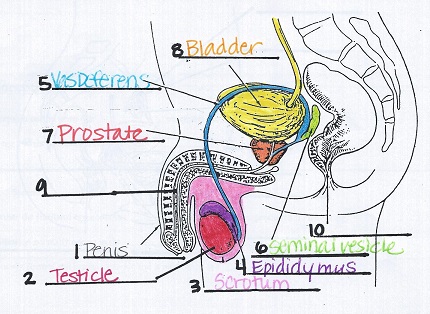 Male Reproductive Organs
Male Reproductive Organs
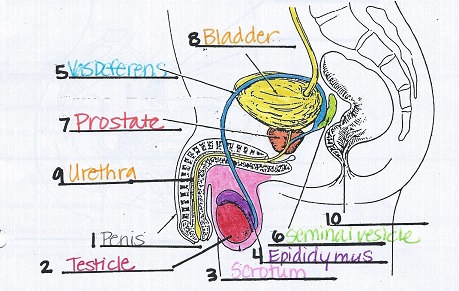 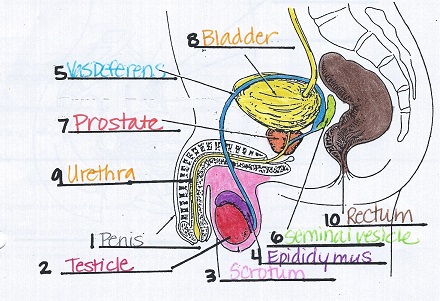 Male Reproductive Organs
Female Reproductive Organs
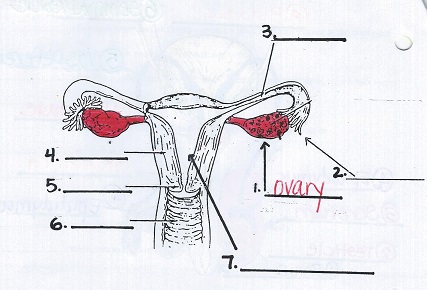 Female Reproductive Organs
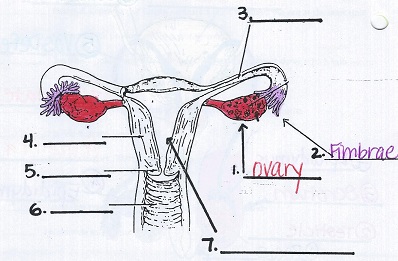 Female Reproductive Organs
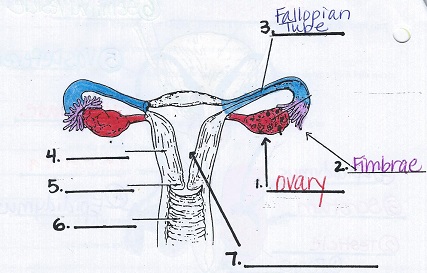 Female Reproductive Organs
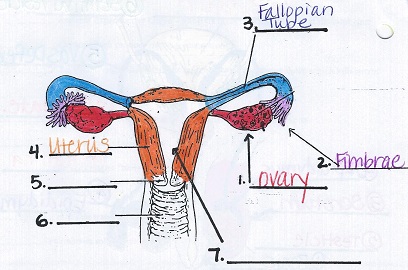 Female Reproductive Organs
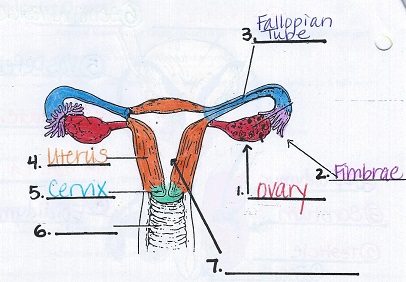 Female Reproductive Organs
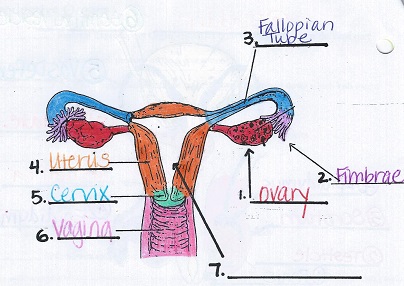 Female Reproductive Organs
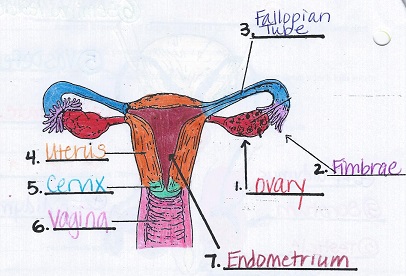 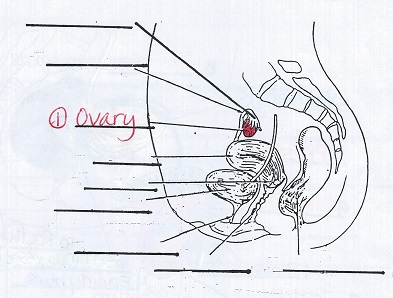 Female
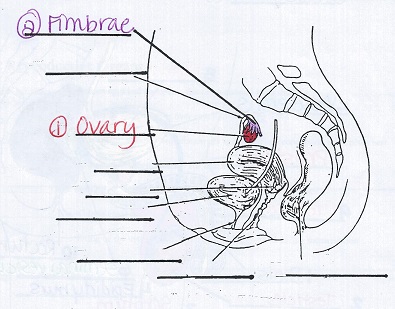 Female
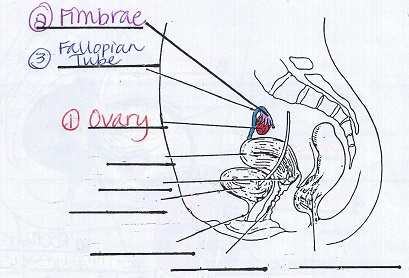 Female
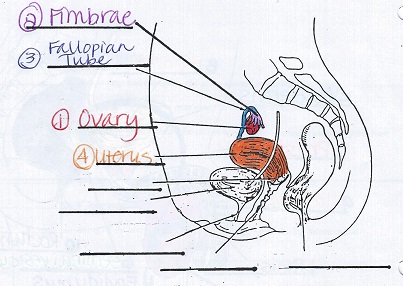 Female
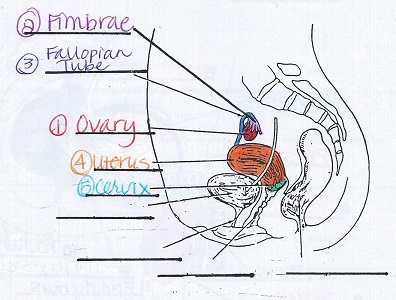 Female
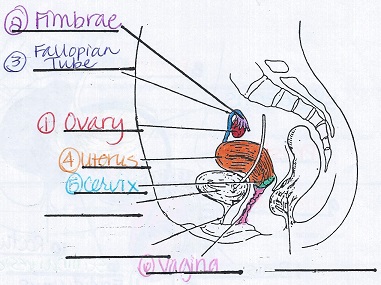 Female
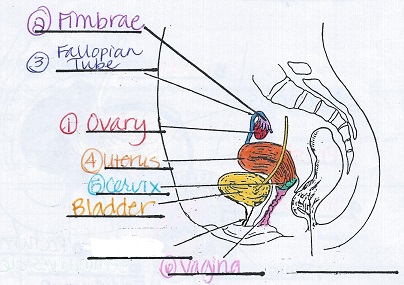 Female
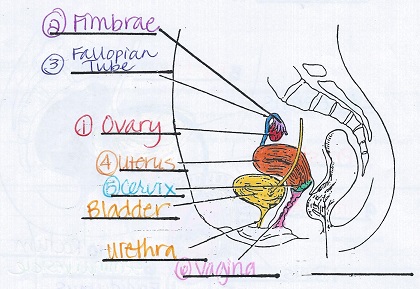 Female
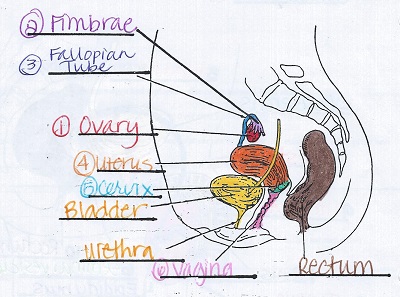 Female